程式設計
圖資處系統組-技術專員-李晉元
Programming?
電腦程式設計 （ 英語： Computer programming ），或稱程式設計 （ programming ），是給出解決特定問題程式的過程， 軟體開發過程中的重要步驟。 程式設計往往以某種程式設計語言為工具，給出這種語言下的程式。 程式設計過程應包括分析、設計、編碼、測試、除錯等不同階段。[wikipedia]
Why to Learn?
美國教育
科技圈看法
Program  Language?
今天聚焦｢程式語言｣是一種電腦系統執行一特定工作，其過程的描述方法。
聽/看過哪些語言?
JavaScript (JS)
Google Chrome 
JavaScript 和 Java 傻傻分不清?在哪裡出現?
課程如何進行?
無電腦教室
不到2hr
下午
分組
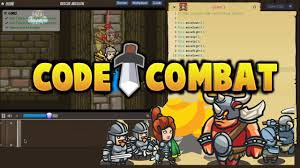 新手村之前~
2行程式碼
console.log(‘ Show Message ’);
prompt(‘Your name?’);
變數宣告及應用
Example
Condition-  If-else
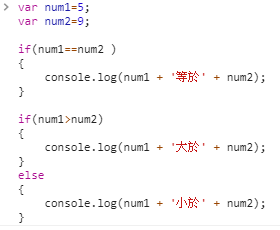 流程圖
不佳寫法
Loop-while
不知道要跑幾次的迴圈
就一直一直跑阿~~~
結果?
如何停下?
應用?
Loop-while
http://www.flag.com.tw/db/preview/images/fs720_1_a.jpg
Loop-for
有限的迴圈
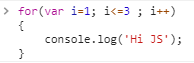 1+2+3+…+100
while
for
9*9乘法表
You Know
知道JS是甚麼
如何用google chrome 開發JS
Console.log(‘Show message ’);
prompt(‘Your name?’);
程式-變數 var
程式-判斷 if-else
程式-迴圈 while / for
程式-函數/參數
Interesting
https://santatracker.google.com/intl/zh-TW/educators.html
https://santatracker.google.com/intl/zh-TW/codelab.html
https://scratch.mit.edu/
Thanks